Workshop for Post-Primary Mathematics
Workshop: Hands-on Geometry
Advisor name: Martha Brady
Email: marthabrady@pdst.ie
1
tinyurl.com/LessonStudy2019
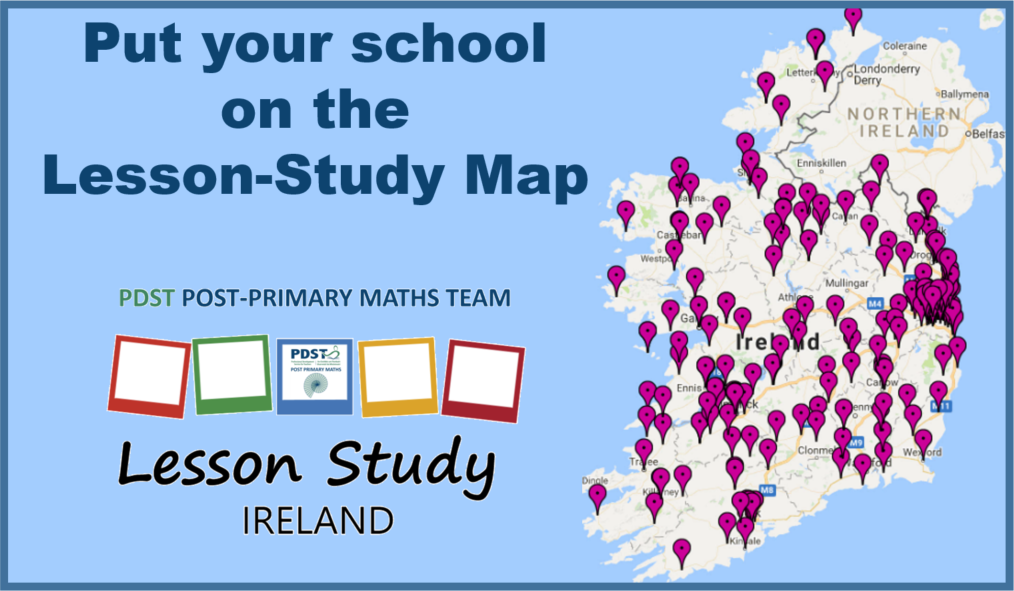 2
Lesson Study Resource Bank
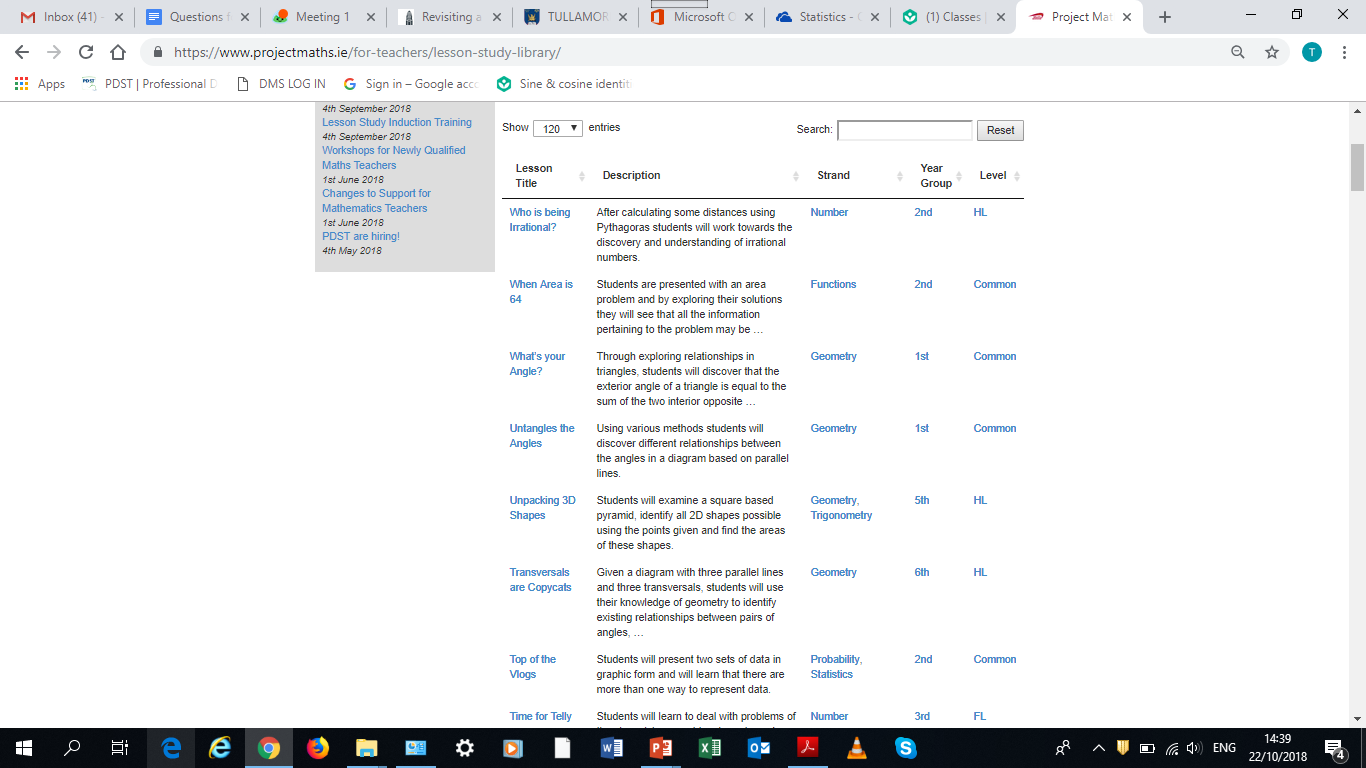 3
Project Maths Website
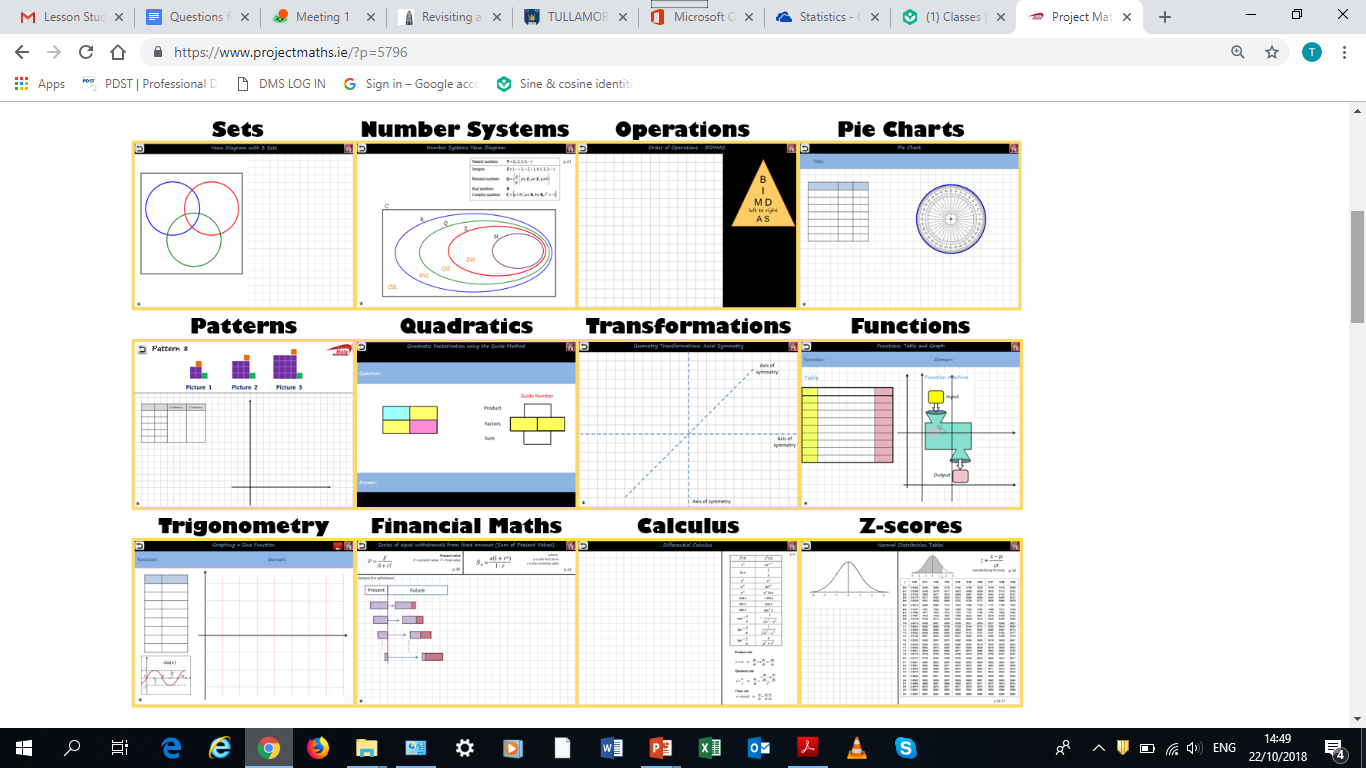 4
Geometry
Learning Outcomes
Recognise the importance of improving students’ geometric thinking.
Consider a number of basic practices which may help students better develop their Geometric Thinking.
Understand the benefits of exploring relationships in a logical way to lead students to prove deductively.
Recognise the importance of modelling to develop students spatial thinking
5
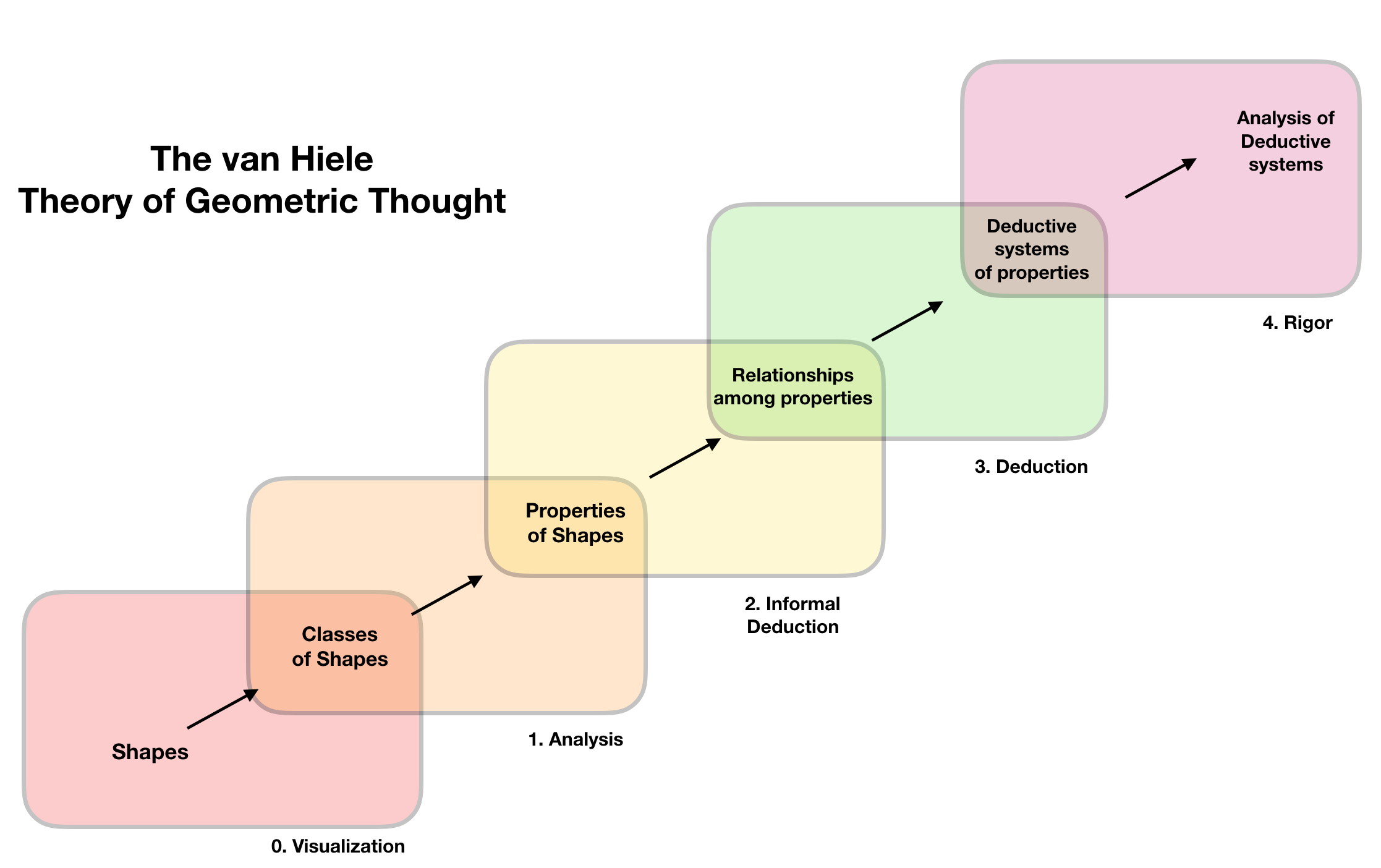 6
Resources used in a Geometry Lesson
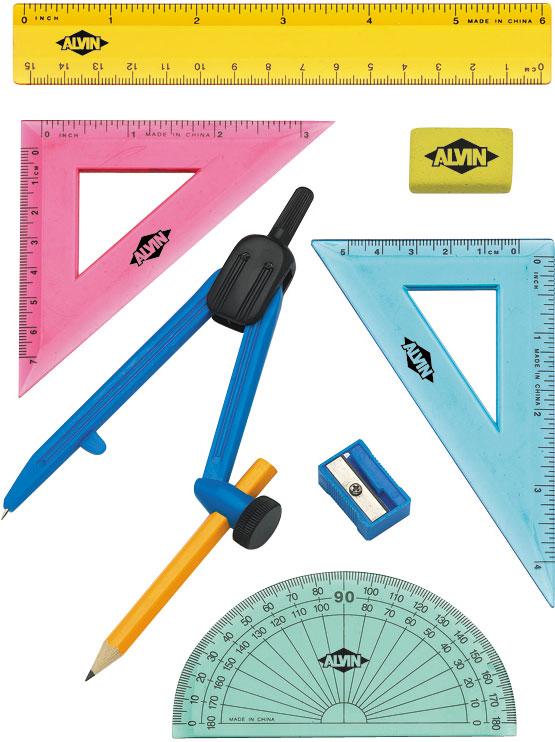 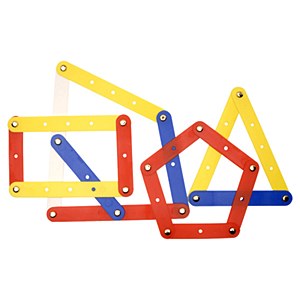 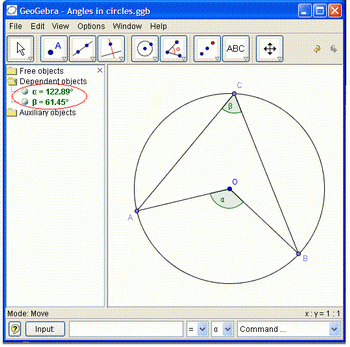 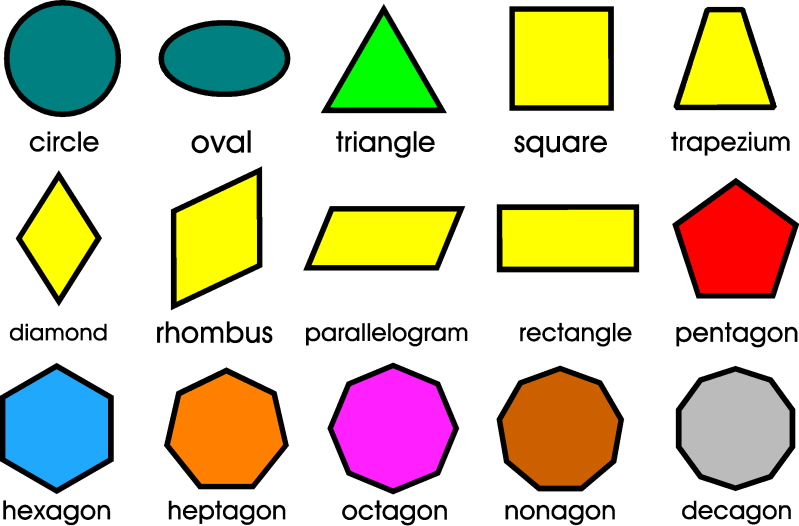 7
Resources to assist planning
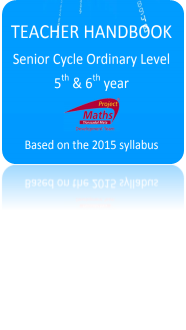 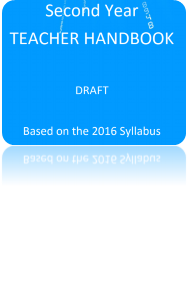 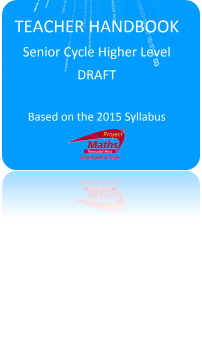 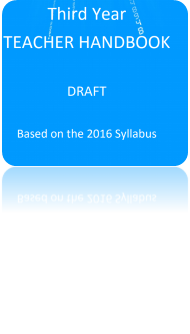 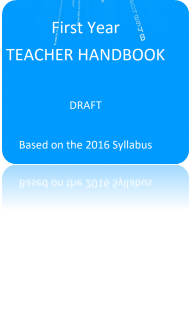 8
Padlet
http://tinyurl.com/GeometryMC
9
You are now standing vertically opposite Van Hiele
How do you normally teach vertically opposite angles?
10
Task 1 - Applying Van Hiele
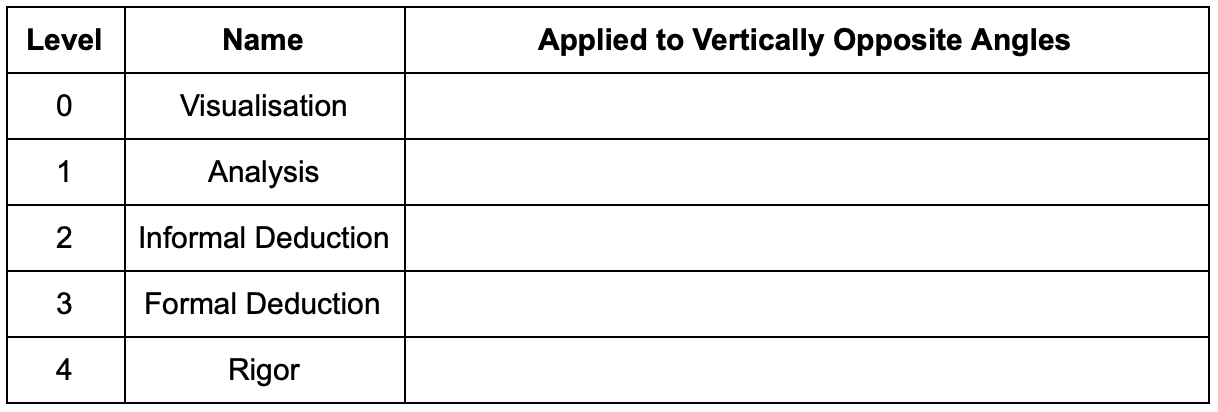 Geo-strips
Vertically Opposite Angles
Alternate Angles
Triangles
Exterior Angles
Axioms, Theorems and Constructions are connected
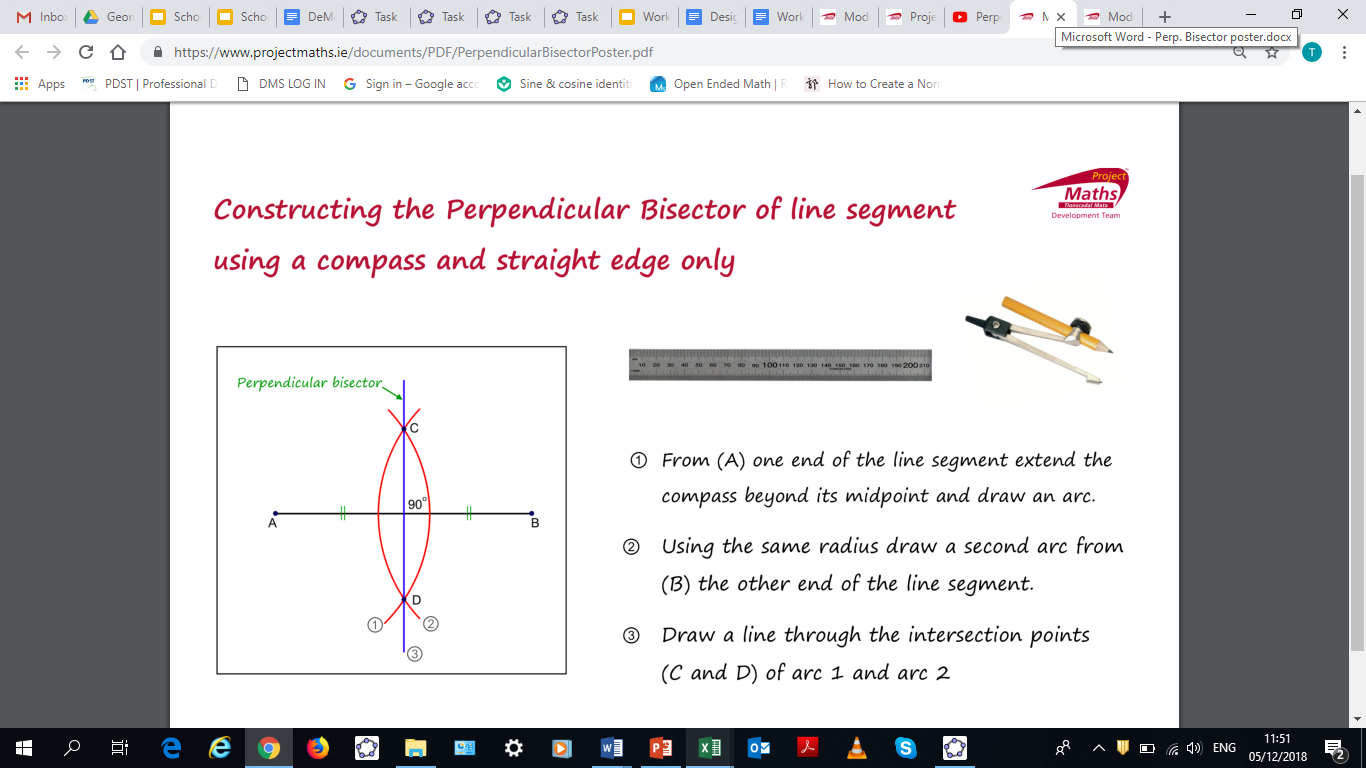 13
Constructions-Exploring Relationships
Paper Folding
Model the construction
Look at relationships and make connections
Construction
Construct the perpendicular bisector of a line segment AB
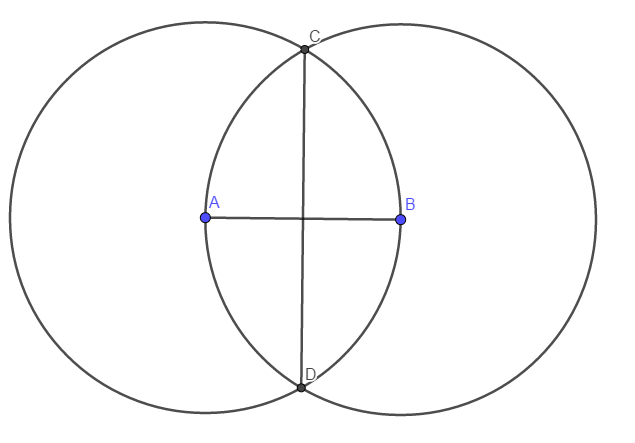 Task 2: 
How many relationships can you see in this Diagram?
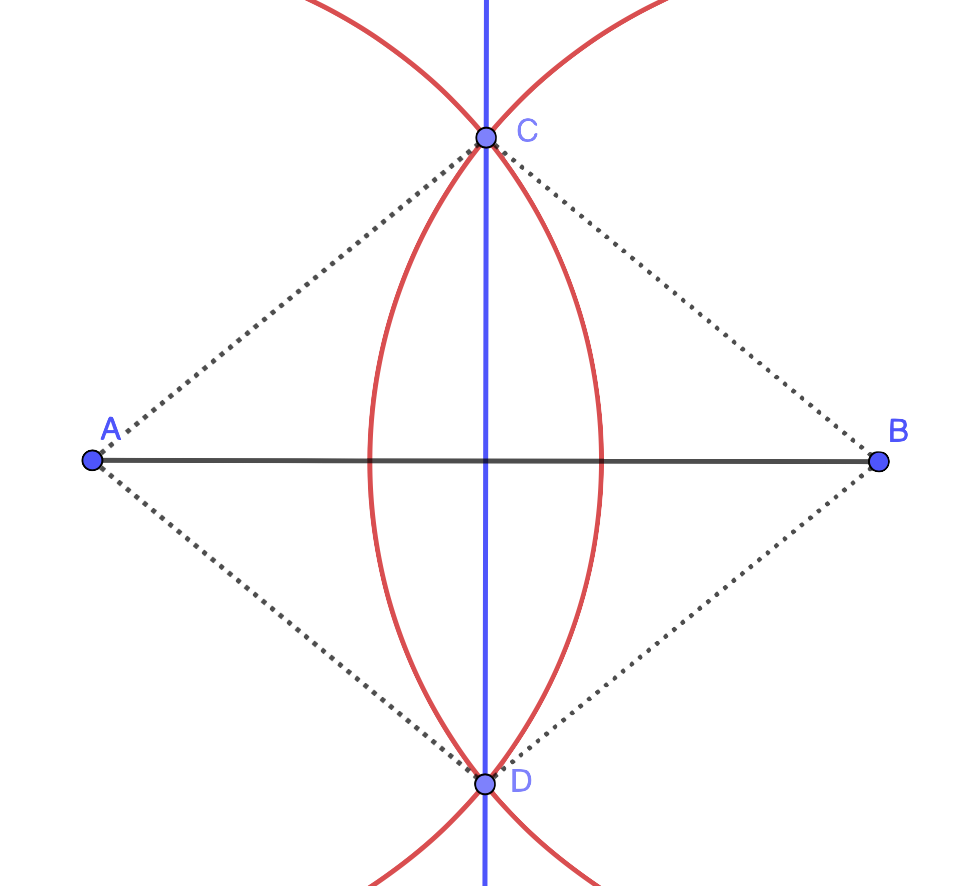 17
Some Relationships
2 Isosceles Triangles - Congruent (SSS)
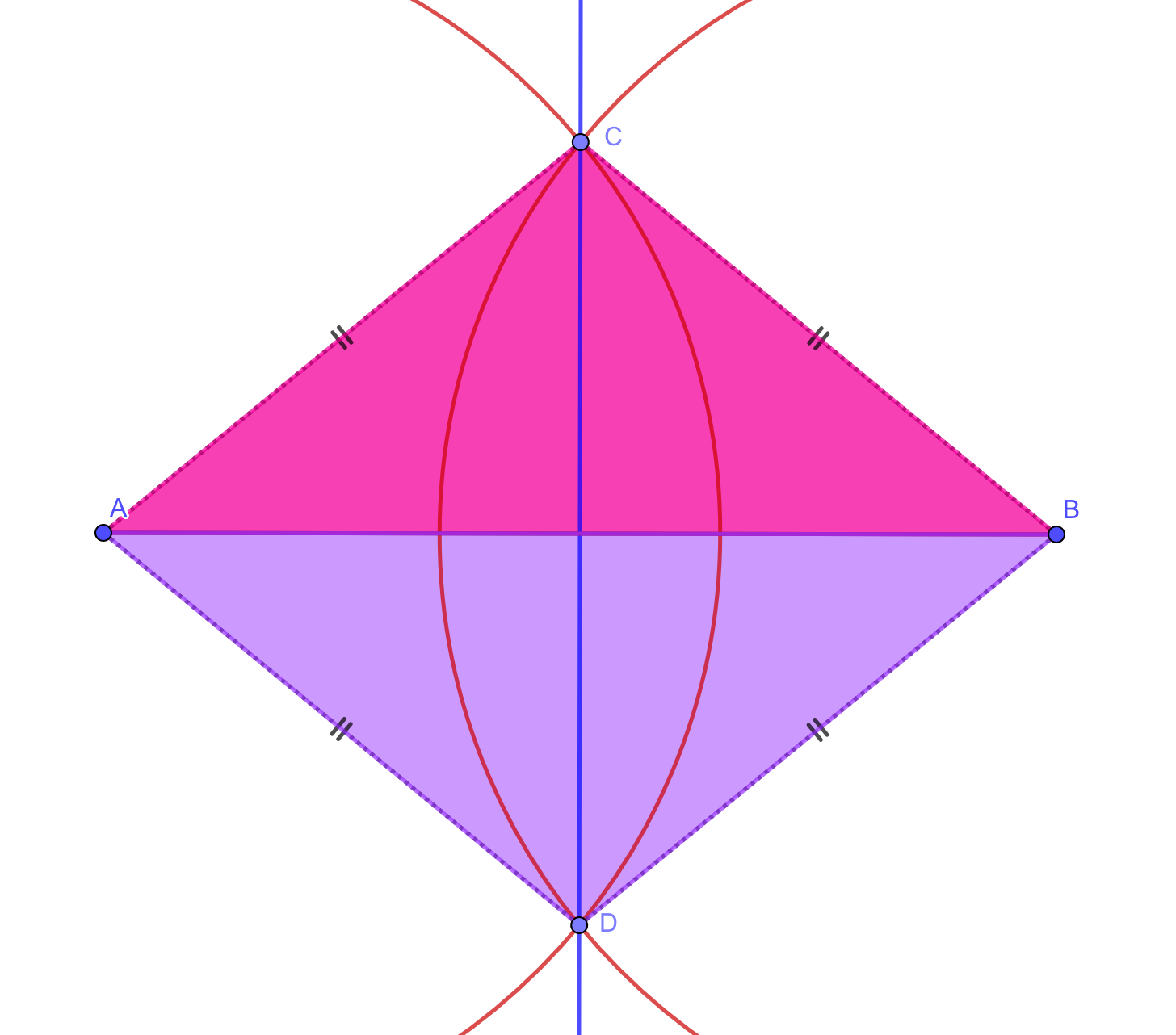 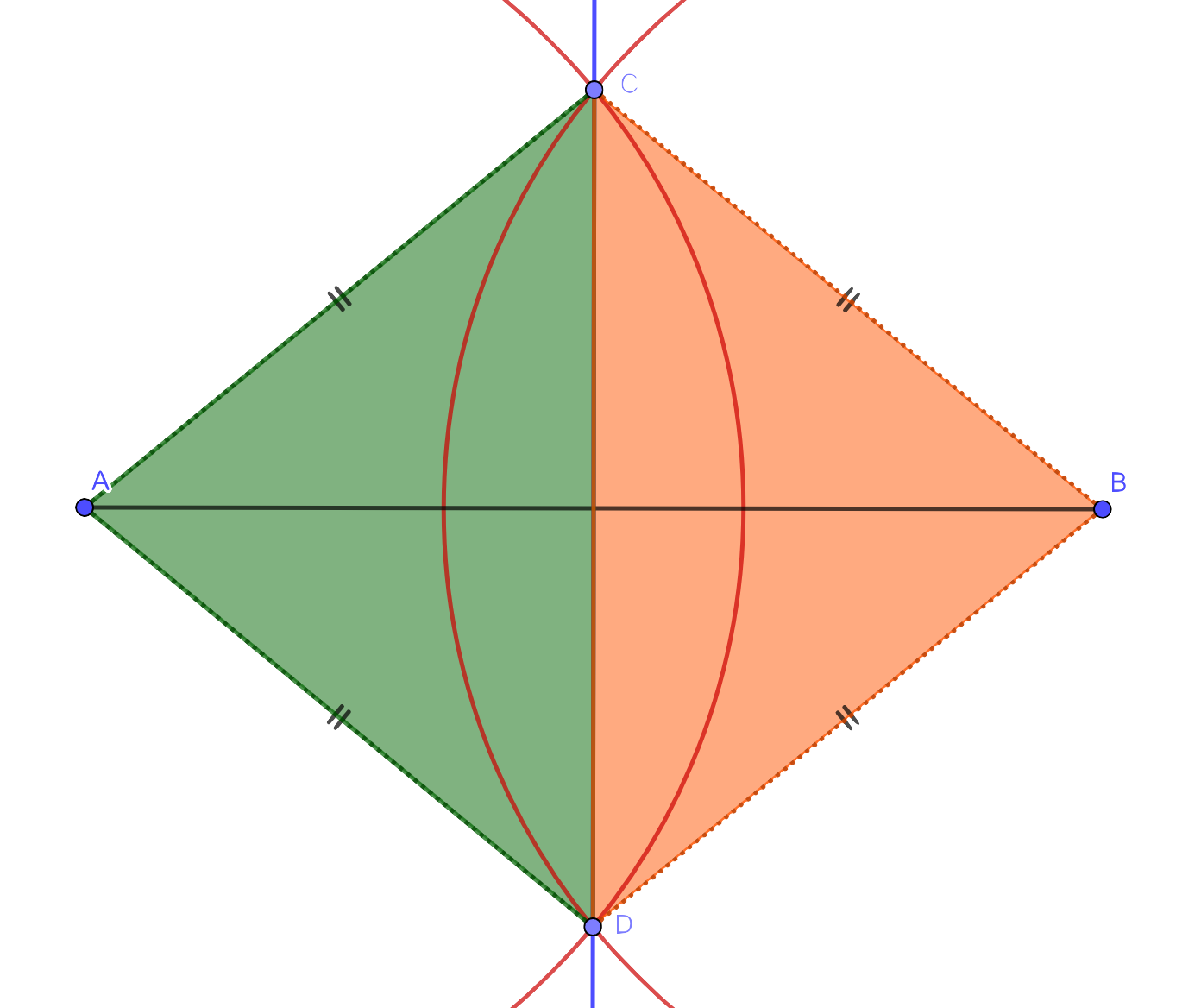 Side
Side
Side
Side
Side
Side
Side
Side
Side
Side Side
Side
Side
18
4 small congruent triangles
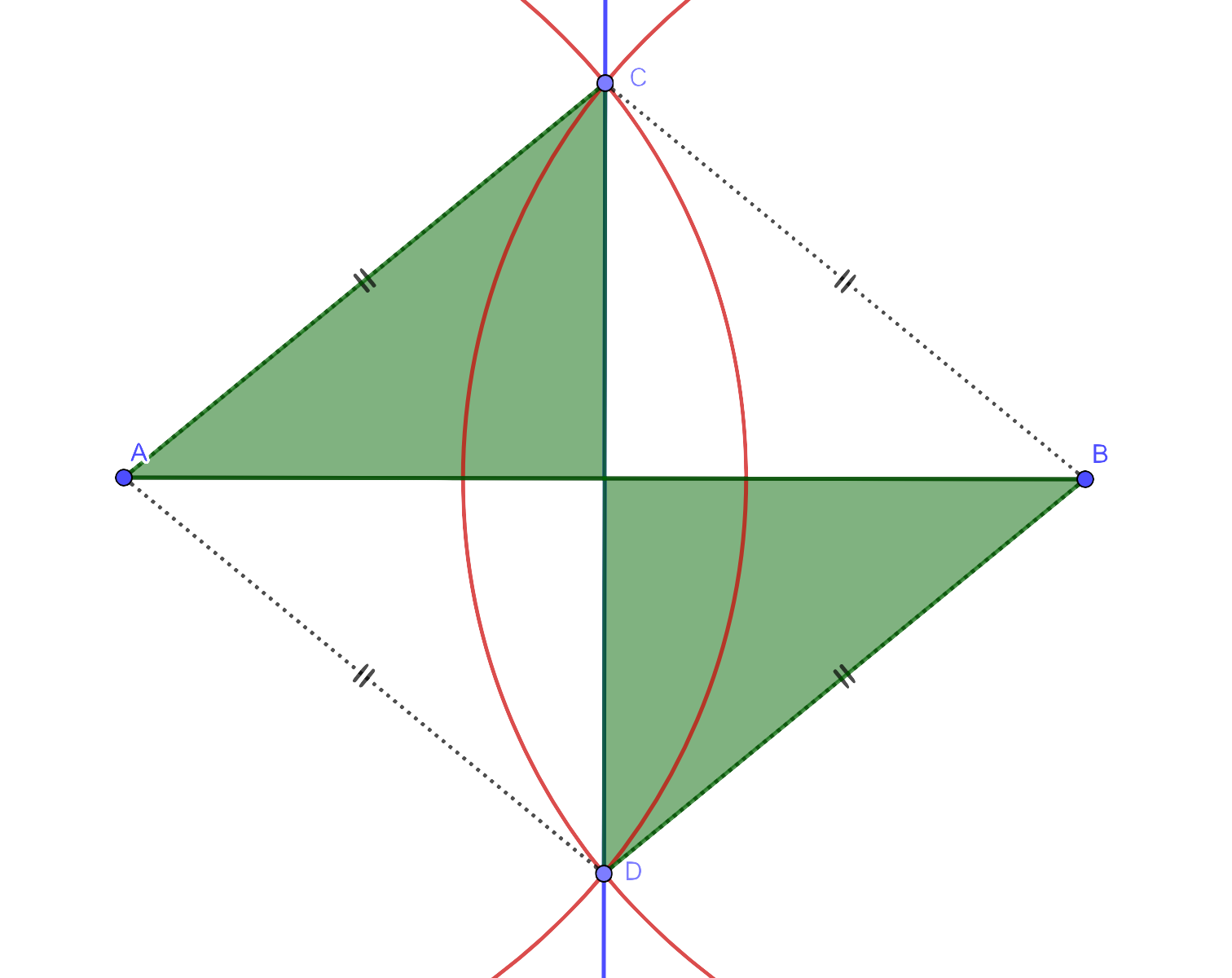 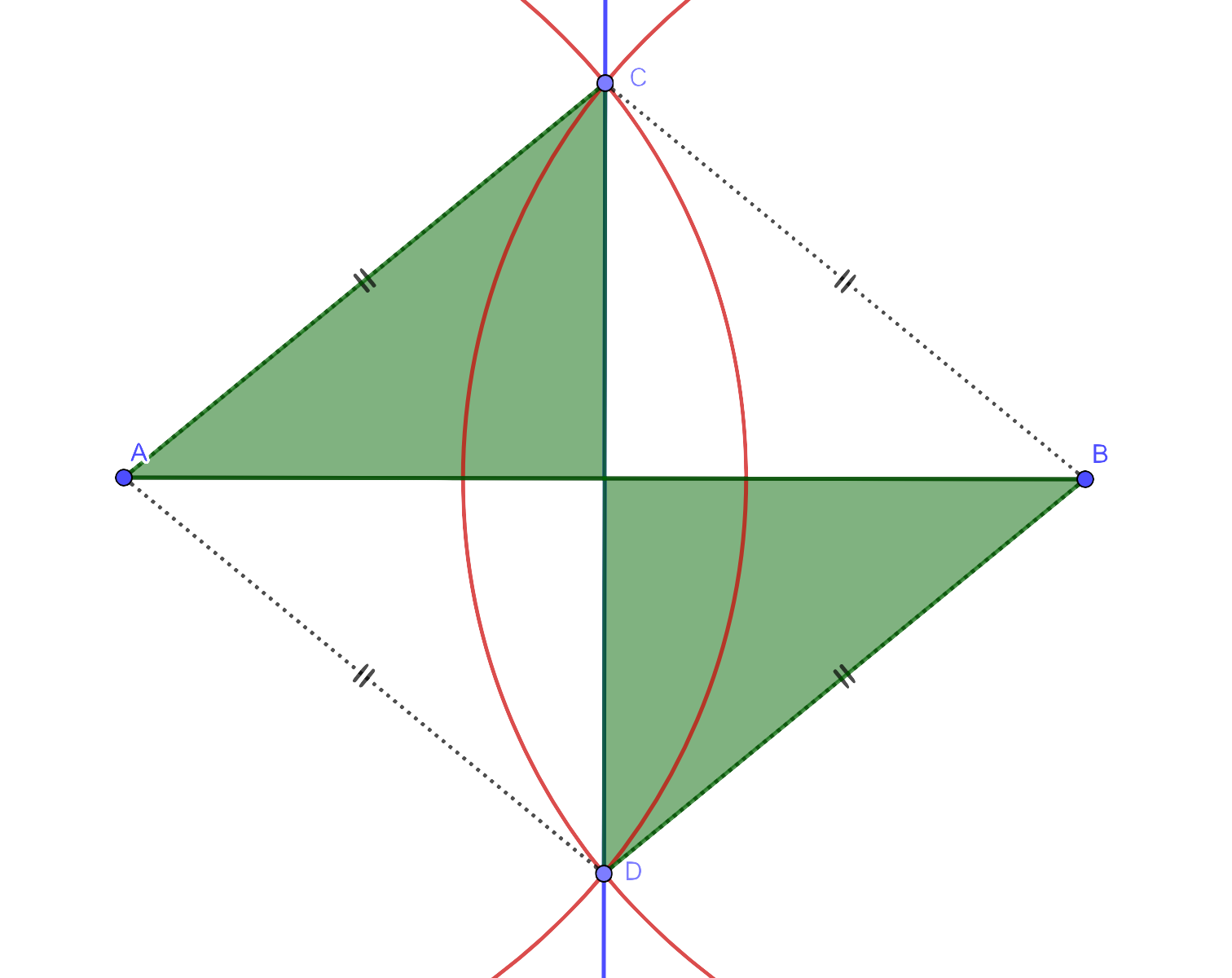 19
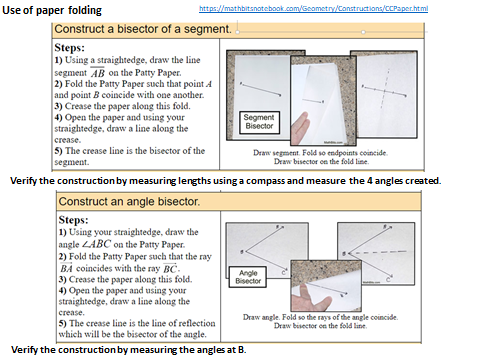 Future Learning of Constructions
The perpendicular bisector of a line segment is also related to the construction of root 3 and required for both the construction of the circumcentre and the centroid of a triangle.
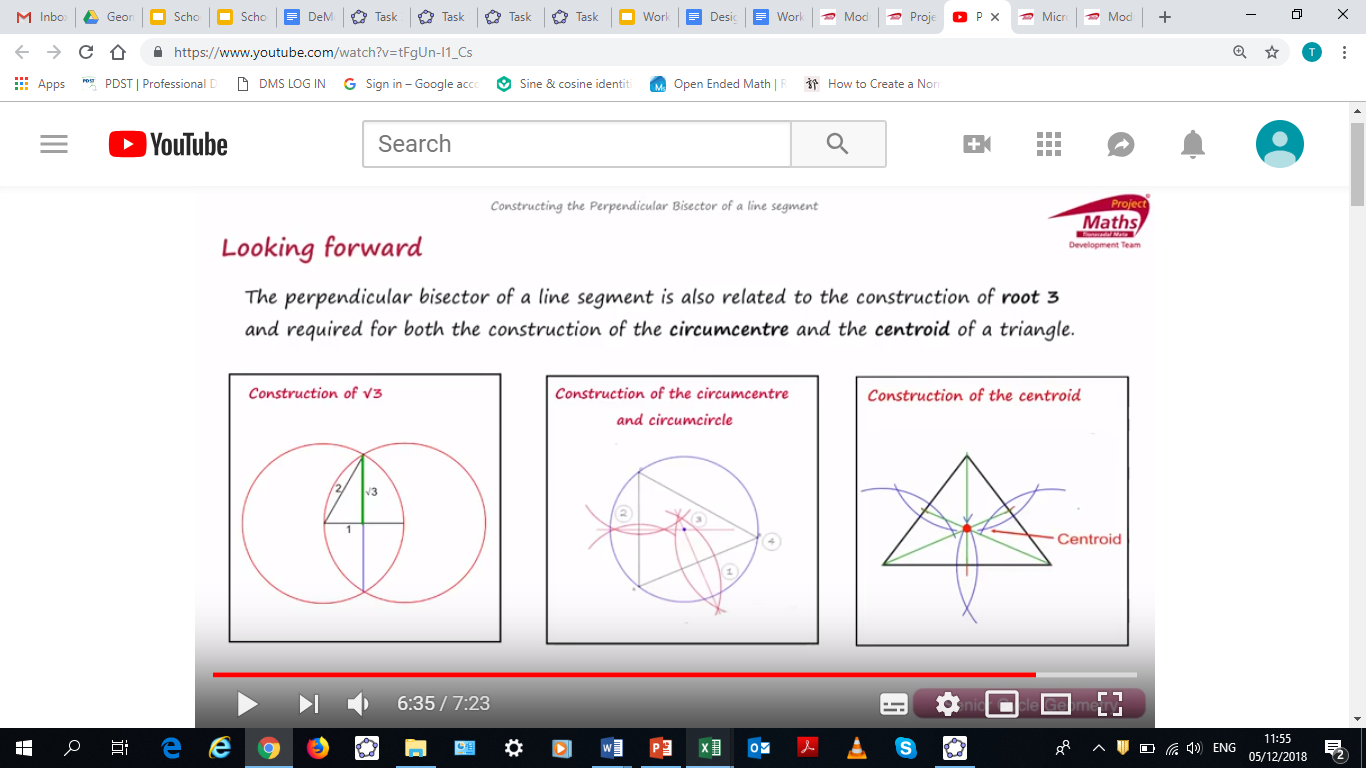 21
Modelling in 3D
Describe the model and how you interacted with it?
What insights will students gain after working with the model?
What are the advantages/disadvantages of students working with  each model?
How will we know when students can visualise a model in their mind's eye?
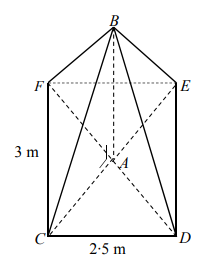 Can you make sense of this diagram?
A glass Roof Lantern in the shape of a pyramid has a rectangular base CDEF and its apex is at B as shown. The vertical height of the pyramid is |AB, where A is the point of intersection of the diagonals of the base as shown in the diagram. Also |CD| = 2.5m and |CF| = 3m
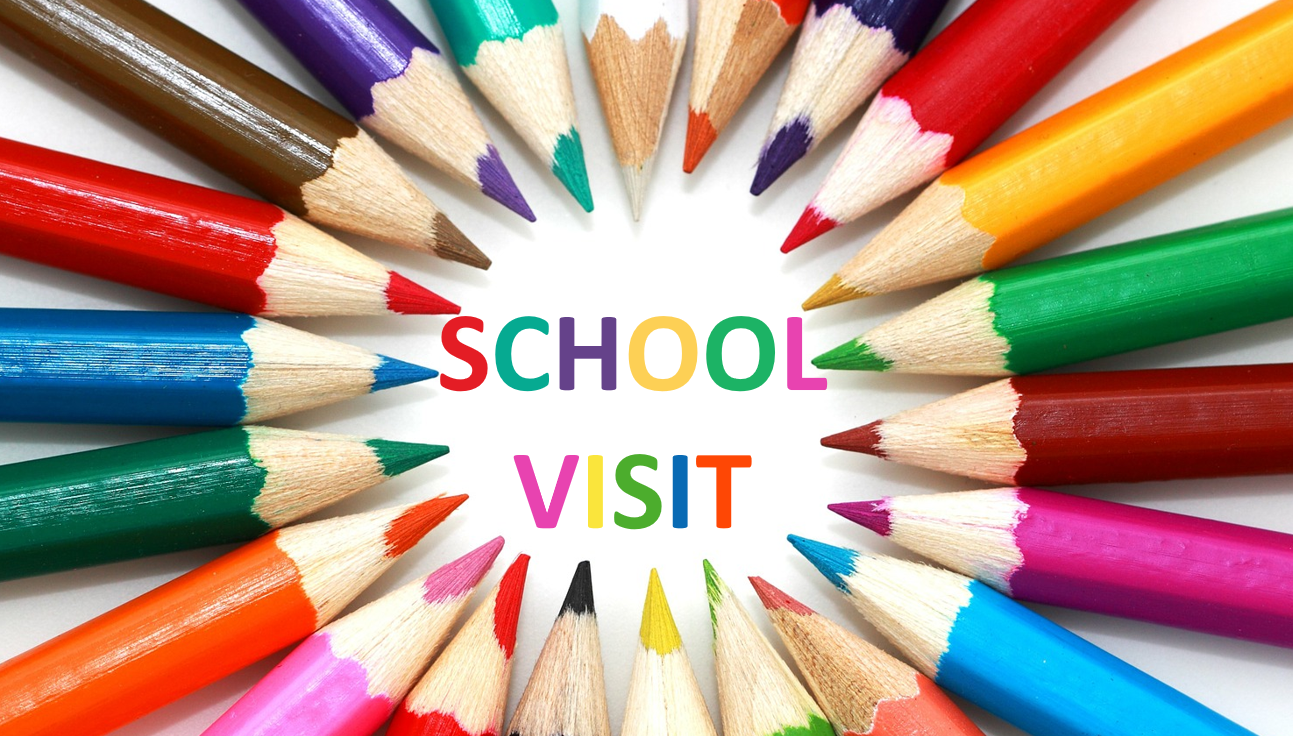 24
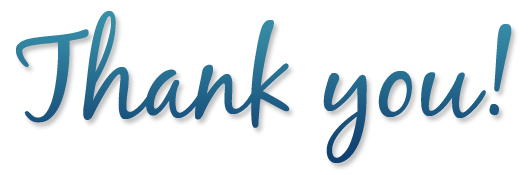 25